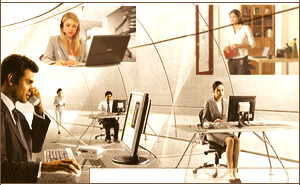 Building 
an Infrastructure 
for 
At-Home Agents
Presented by :
www.3clogic.com
Mohita Chawla
Director- Business Development
mchawla@3clogic.com
1-877-462-6021
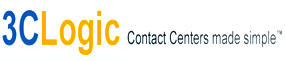 Agenda
DRIVERS for home- based agents
Identifying  the RIGHT MODEL for your needs
DESIGN  and IMPLEMENTATION
REPORTING Management and Analytics
CASE STUDY
DRIVERS 
for 
Home-Based Agents
Story Of “Jack And Jill” With Bill
Hi I am Jill
$ 8- $10 per hour. 
Incentives based on performance.
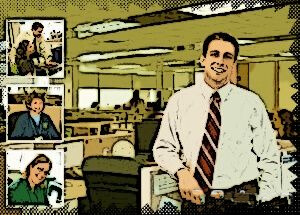 Hey I am Jack
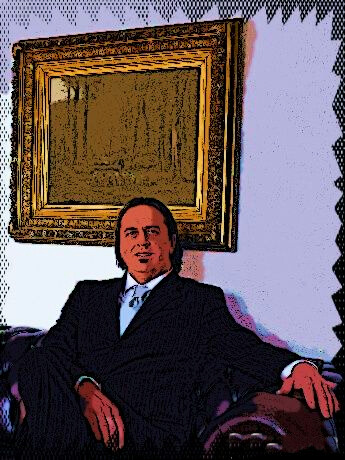 Hi I am Bill
$ 25- $ 35 per hour. 
Incentives based on agents performance.
Bill is all about sales and customer satisfaction.
[Speaker Notes: Bill -Sales and Customer Care Head]
Drivers
@ HOME Agents
Personal Computer
Broadband  Connect ion
USB HEADSET 
Training 
Call Center Software 
Sitting at home taking/making calls (PRICELEES)
Retention
Flexi Hours
No IT Infrastructure
Profit
Flexibility Scheduling
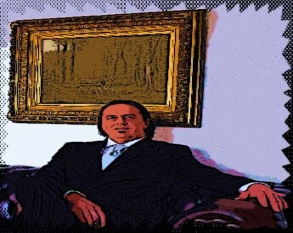 Lower Telco  costs
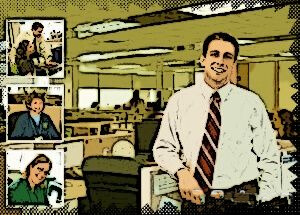 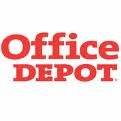 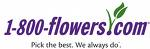 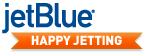 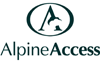 [Speaker Notes: Expanded labor pool – It is easier to recruit and retain skilled agents by providing flexible employment options to those who do not want to commute or relocate.
Lower operating costs - Having agents working from home means a much smaller contact and message center facility is required.
Employee flexibility - Access to a pool of qualified remote workers enables a center to easily add extra agents during a promotion or disaster recovery situation that causes an unexpected call spike. Also, remote workers are typically receptive to non-traditional
hours such as part-time work or split shifts.
Lower telecommunications costs - Routing calls over the IP network can dramatically reduce costs for both inbound and outbound calls.
Improved productivity - Remote workers are generally more productive than on-site workers. A study showed that telecommuting increased employee productivity by 10% with employees typically gaining a full hour a day or even greater productivity gains.
Better agent retention - Work-at-home options help to improve agent retention, reducing training costs (a major expense) and other overhead.]
Identifying the 
RIGHT MODEL
Data Center
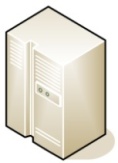 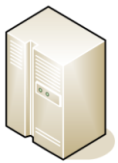 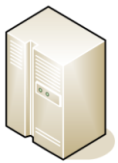 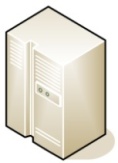 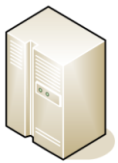 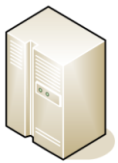 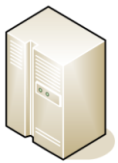 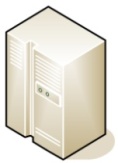 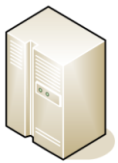 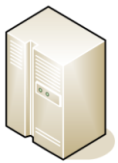 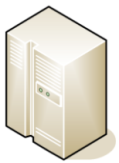 VoIP Network
SIP Server
CRM Portal
 and Billing Server
STUN Server
Telephony Servers
Media Gateways
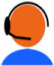 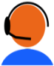 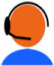 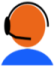 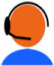 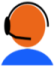 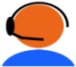 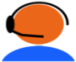 Contact Center Premises
Remote Agent
Remote Agent
Premise Model
Multiple servers on Call Center Location
Agents are connected using LAN/Limited connectivity
Signaling
Media
To/From PSTN
Media
Media
Signaling
Hosted Model
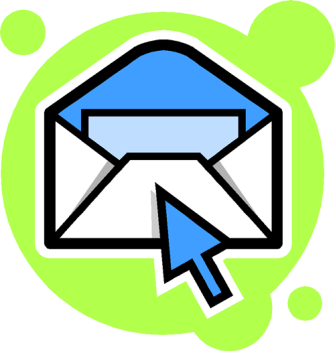 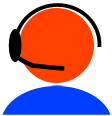 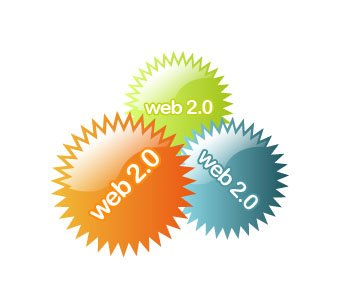 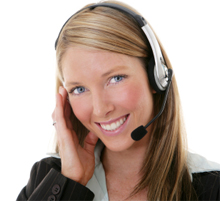 Broadband Internet
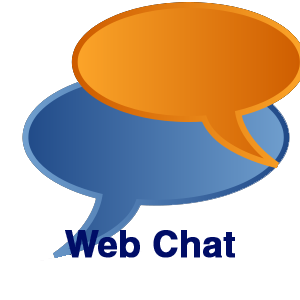 PC
Headset
Distributed services and end points.

Shared applications/services.

Hosted anywhere on network

Standards based interfaces
No Servers on premise
No Media Gateways on premise
Agents can be anywhere including working from home
Supervisors can be anywhere
It Doesn’t Get Any Simpler Than This
Confidential
Implementation Requirement for Hosted Model
Time to Implement < 1 day
Simplicity in SaaS
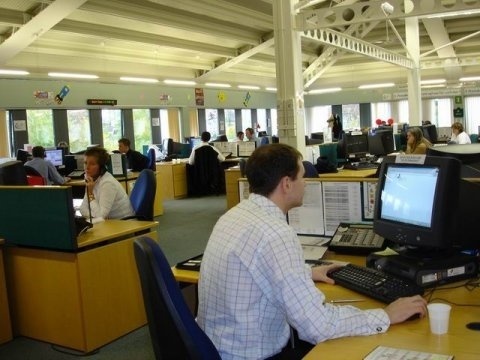 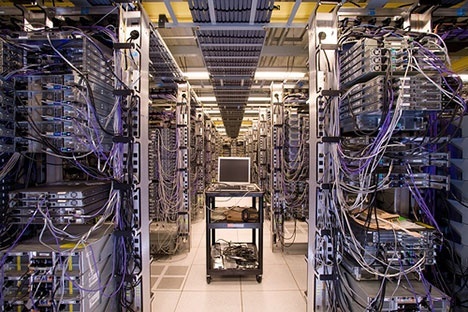 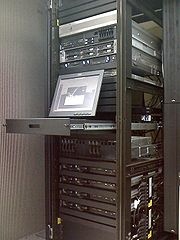 Solution moves Telephony Hardware and Switches in call  centers to a software as a service (SaaS) model

Contact centers are set up is easy at a fraction of the cost of traditional solutions
Result = Eliminate Call Center Complexity
DESIGN 
and 
IMPLEMENTATION
For  Home-Based Agents
Essentials for Remote Agent Implementation
Network Connectivity 
Telecom
Traditional Options – PSTN
Newer Options – SIP Lines
Think outside the box – Skype, Google Voice

Broadband connection

2.  Security
Traditional – Firewall
New Option – Protocols, IP Sec VPN Tunneling
3. Call-Handling
Traditional options –PBX, Hard Phone
New Options – Soft phone
Think outside the box – Virtual PBX 


4. Reporting Applications
Traditional options –Supervisors at single location
New Options – Supervisors geographically distributed
Project Implementation
AGENT
FUNCTIONS
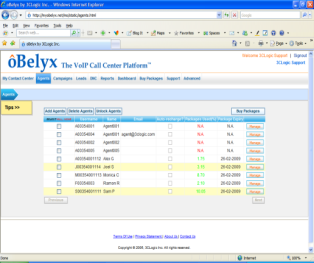 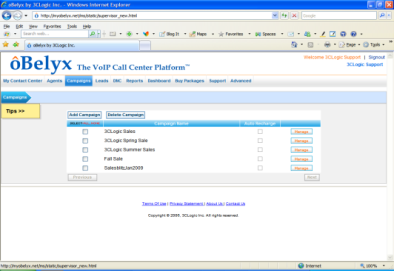 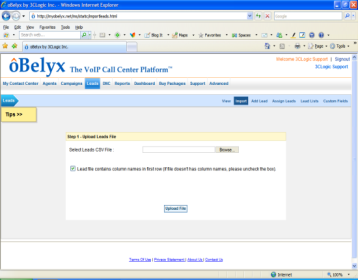 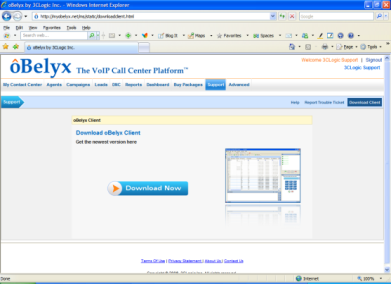 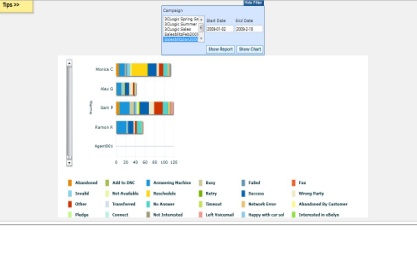 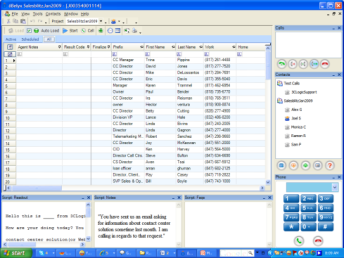 SUPERVISOR 
FUNCTIONS
REPORTING
Management And Analytics
Reporting
REAL TIME ANALYTICS  -CALLS,CAMPAIGNS AND AGENTS
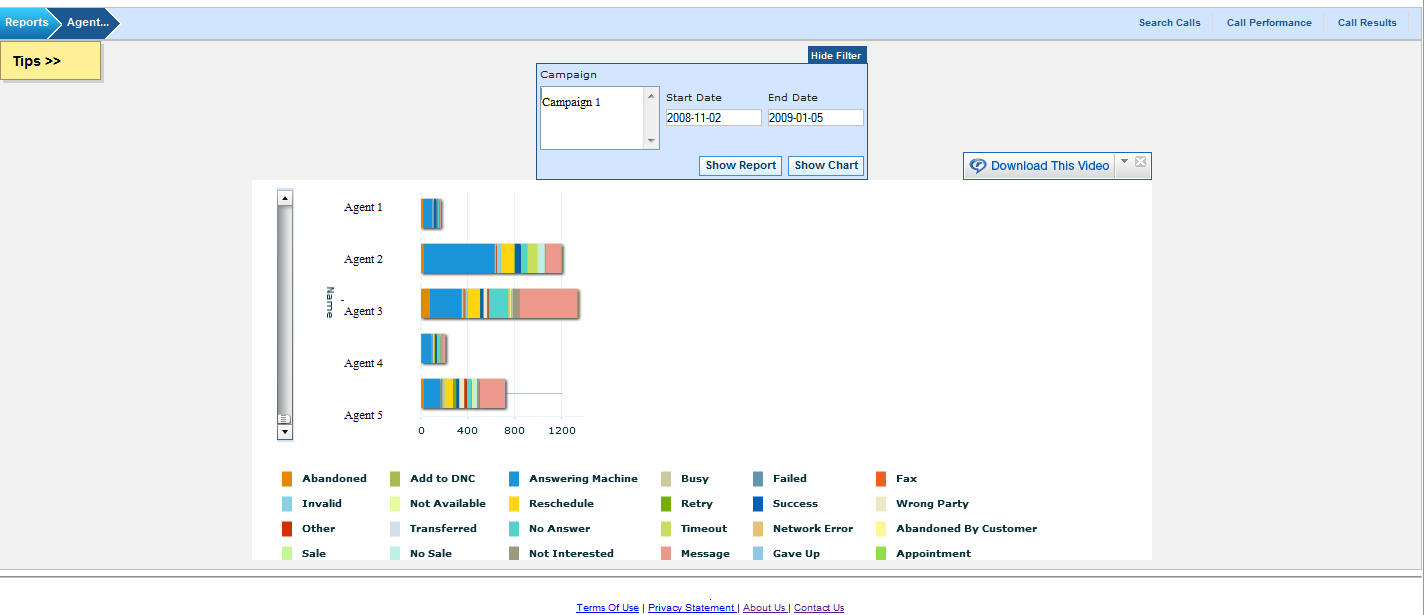 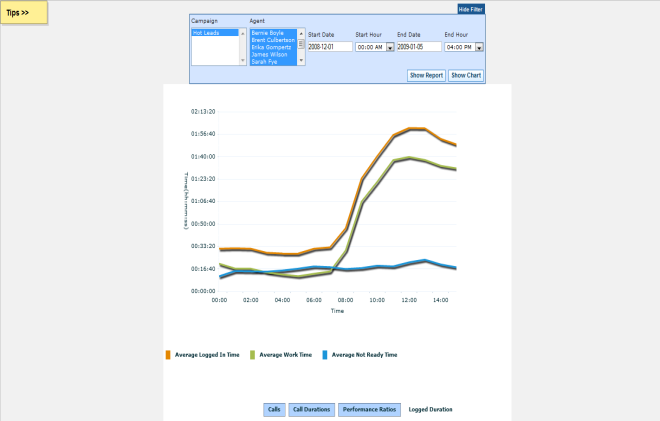 HISTORICAL ANALYTICS- RECORDING, EXPORTABLE FILES ON CAMPAIGNS, AGENTS, CDR’s
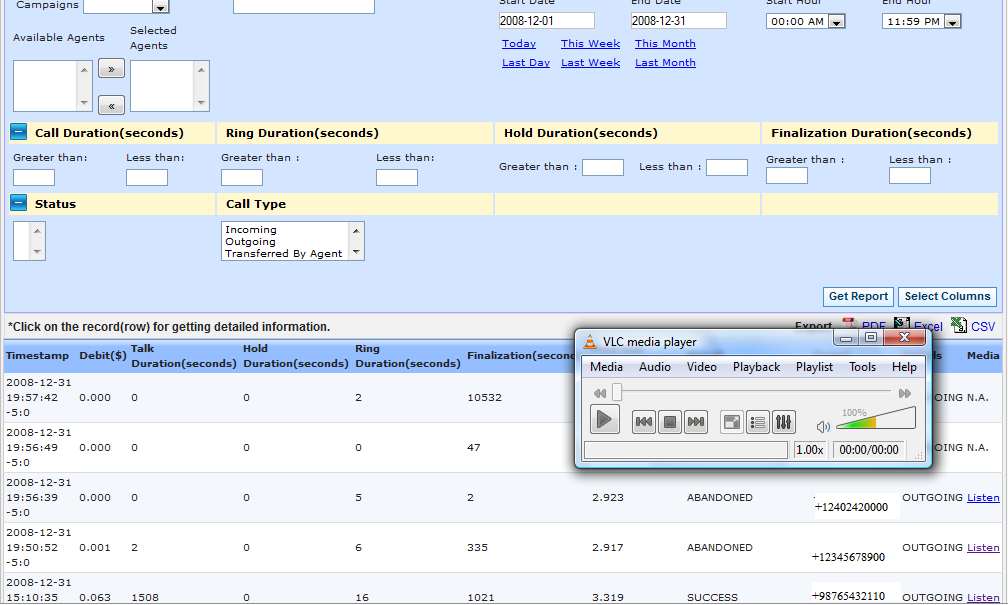 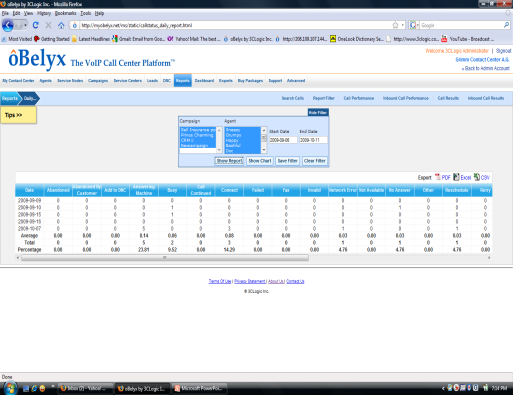 Case Study MRJunction
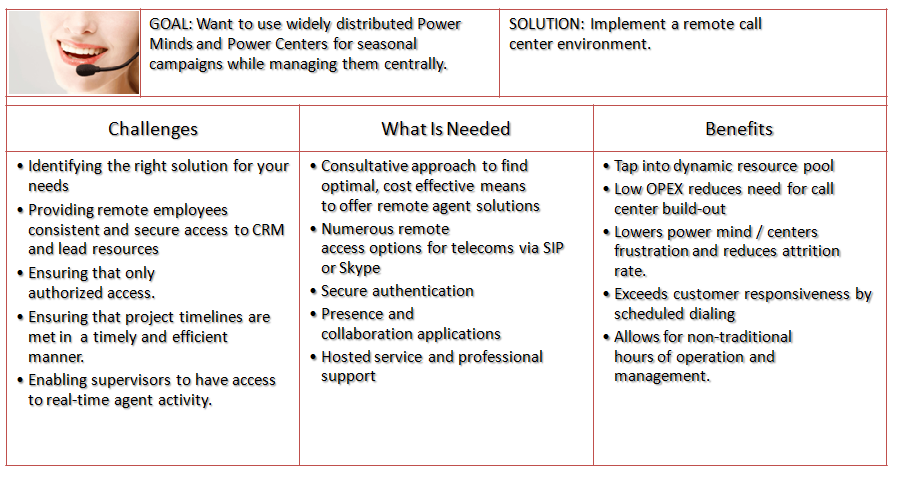 16